Организация работы по поддержке школ 
с низкими результатами обучения и (или) школ, функционирующих 
в неблагоприятных социальных условиях 
на 2023-2024 учебный год
Нормативная база
Приказ Министерства образования и науки Чеченской Республики № 1432-п от 30.11.2023 года;
 Перечень образовательных организаций, расположенных на территории Чеченской Республики, с низкими результатами обучения в 2023 году;
 План мероприятий (дорожная карта) по поддержке школ с низкими результатами обучения и (или) школ, функционирующих в неблагоприятных социальных условиях на 2023-2024 учебный год.
Программа поддержки ШНОР в 2023–2024 годах
Цели и задачи реализации программ адресной методической помощи
Цель
Целью организации является обеспечение создания в образовательных организациях, расположенных на территории Чеченской Республики, условий для получения качественного образования
Ключевые 
задачи
определение общеобразовательных организаций с низкими образовательными результатами для включения их в программы методической поддержки;
разработка для каждой общеобразовательной организации, включенной в программу поддержки, плана и дорожной карты по реализации мер поддержки
формирование организационных и информационных ресурсов для реализации программ поддержки;
организация консультирования всех участников проекта по вопросам, связанным с реализацией конкретных мероприятий проекта;
реализация сформированных планов и дорожных карт, включая мониторинг хода проекта и оценку результативности принимаемых мер;
создание информационной системы для реализации проекта, в которой:
каждая школа, участвующая в проекте, публикует на официальном сайте  рабочие материалы и документы, связанные с реализацией запланированных мер;
ведется консультирование всех участников проекта.
Участники
РОИВ
Обеспечение адресного направления на повышение квалификации, привлечение ресурсов, в том числе, кадровых, административных, нормативных для поддержки ШНОР, разработка и принятие необходимых нормативно-правовых актов.
Муниципальный координатор
Участие в разработке мер поддержки ШНОР, мониторинг хода реализации программ развития ШНОР, оказание методической и административной поддержки.
Куратор ОО
Консультирование ШНОР при формировании программы развития и дорожной карты по реализации предусмотренного программой развития комплекса мер, мониторинг и оценка качества и результативности принимаемых мер в рамках реализации дорожной карты.
Школа
Формирование и реализация программы развития школы, дорожной карты по реализации предусмотренных мер, формирование внутришкольных механизмов преодоления факторов риска и проблемных зон, включение школьного коллектива в совместную деятельность по преодолению рисков.
Региональный координатор
Обеспечение организационной и методической поддержки проекта, организация обучения и консультирования всех участников проекта, обеспечение взаимодействия между участниками проекта в регионе.
Основные этапы работы
Этап 1. Определение образовательных организаций
Этап 2. Назначение кураторов для сопровождения отобранных образовательных организаций
Этап 3. Формирование программ развития ШНОР и дорожных карт по реализации необходимых мер
Этап 4. Реализация запланированных мер
Общая схема работы в рамках проекта
Региональный координатор
Муниципальный координатор
Куратор ОО
Школа
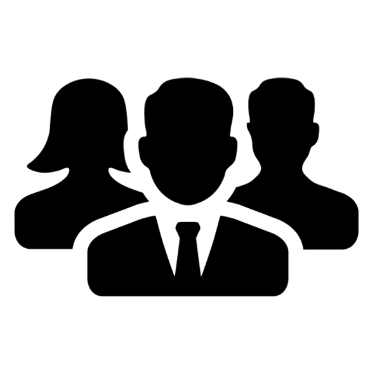 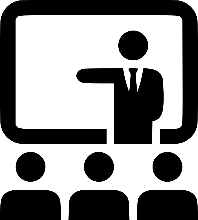 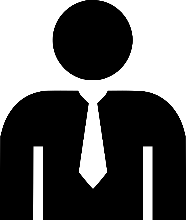 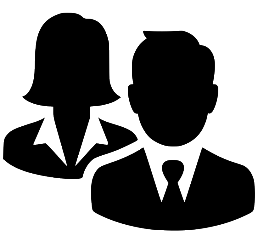 Участие в разработке мер поддержки ШНОР
Мониторинг хода реализации программ развития ШНОР
Исключение ситуации, при которых школа остается один на один с выявленными проблемами
Наблюдение
Посещение школы (2-3 посещения в месяц) 
Общение
Консультации и помощь 
Экспертиза (критерии экспертизы: цели, показатели, конкретные меры, этапность)
Объективная самооценка
Целеполагание – последовательность 
Программа развития 
Мониторинг
Обеспечение взаимодействия между участниками
Координация реализации комплекса мер на муниципальном уровне
Общий алгоритм и задачи работы куратора
Куратор ОО
Посещение школы, беседы с руководством и педагогическим коллективом.
Периодичность посещений:
a. На стадии формирования дорожной карты – не реже 1 раза в неделю.
b. На стадии реализации программы – не реже 1 раза в 3–4 недели.
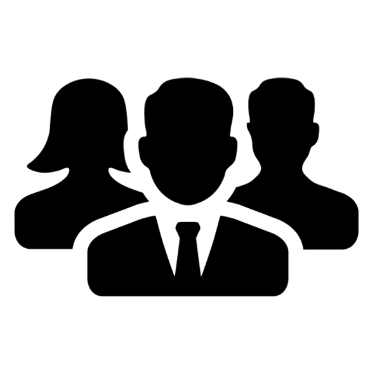 Консультирование руководства школы при формировании дорожной карты
Консультирование руководства школы при реализации мероприятий в рамках
дорожной карты
Оценка качества и результативности предпринимаемых мер на основании экспертизы документов и рабочих материалов проекта
Оценка качества и результативности предпринимаемых мер на основании
экспертной оценки, сделанной в ходе посещения школы
Основные факторы риска снижения результатов обучения
Группы факторов
Проблемы с кадровым составом ОО
Низкая эффективность управления в школе
Проблемы обеспечения благоприятного «школьного уклада»
Дефицит педагогических кадров
Недостаточная предметная и методическая компетентность педагогических работников
Низкая мотивация руководства образовательной организации на улучшение образовательных результатов
Отсутствие или недостаточная эффективность системы объективной оценки результатов обучения
Недостаточно развитое профессиональное взаимодействие в педагогическом коллективе
Высокая доля обучающихся с рисками учебной неуспешности
Высокая доля обучающихся с инклюзией
Низкое качество адаптации мигрантов, преодоления языковых и культурных барьеров
Низкое качество профориентационной работы
Пониженный уровень школьного благополучия
Низкая вовлеченность учителей в образовательный процесс
Низкая учебная мотивация школьников
Низкий уровень дисциплины в классе
Низкая вовлеченность родителей в образовательный процесс
Формирование стратегии по переходу школы в эффективный режим
Объективные показатели
Четкое понимание имеющихся проблем
Готовность педагогического коллектива к преобразованиям
Реалистичное целеполагание
Региональная дорожная карта ШНОР